امام زمان علیه السلام که هنوز خودشان نیامدند، چطور قبل شان جانشین شان آمده است؟
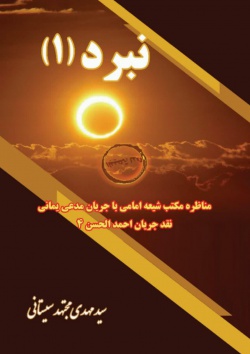 2
منبع: کتاب نبرد دو از ص 15تا ص 25
نام فایل صوتی: 35
امام زمان علیه السلام که هنوز خودشان نیامدند، چطور قبل شان جانشین شان آمده است؟آقای عباس فتحیه
لزومی ندارد که همیشه وصی و جانشین بعد از مرگ موصی بیاید و ما موارد نقضش را در تاریخ زیاد داریم. روشن ترین مورد نقضش حضرت هارون وصی حضرت موسی است. قرآن کریم میفرماید: « دو نفرتان بروید سراغ فرعون و بگویید ما رسولان پروردگار هستیم» یعنی هر دوشان هم زمان با هم أمر رسالت داشتند و موصی و وصی هر دو در یک زمان فرستاده شدند. پس اشکالی ندارد و می دانیم حضرت هارون قبل از حضرت موسی از دنیا رفت و بعد از حضرت موسی نبود که بخواهد وصایت و خلافت بکند بلکه یوشع بن نون وصی و خلیفه حضرت موسی شد. اما عمده خلافت حضرت هارون
امام زمان علیه السلام که هنوز خودشان نیامدند، چطور قبل شان جانشین شان آمده است؟آقای عباس فتحیه
در زمان غیبت 40 روزه حضرت موسی نمودار شد، آنجا فقط یک خلیفه ناطق بود که حضرت هارون می بود و همان امتی که موسی بن عمران را قبول کرده و مطیع او بودند حضرت هارون را قبول نکردند و در آن فتنه و آزمایش شکست خوردند و به سامری و گوساله اش ایمان آوردند.
الغرض این مصادیق زیادی دارد مثلاً پیغمبر اکرم و علی که خیلی ها خیال می کنند امام علی در زمان حیات پیغمبر، خلیفه و امام نبوده، در حالیکه این طور نیست، حدود ده حدیث داریم که پیغمبر اکرم به علی می فرماید: « تو خلیفه و وصی من هستی در زمان حیاتم و بعد از ممات و مرگم یعنی در زمان حیات پیغمبر هم ایشان خلیفه بوده.
امام زمان علیه السلام که هنوز خودشان نیامدند، چطور قبل شان جانشین شان آمده است؟آقای مجتهد سیستانی
ربط دو مثالی که زدید به سوال ما چه بود؟ زیرا اولاً موسی و هارون هر دو با هم فرستاده شدند و در آن هنگام بحثی از خلیفه یا وصی بودن هارون مطرح نیست بلکه به تصریح قرآن او تنها وزیر و کمک کار موسی بود و هر دو ناطق بودند.
وَ لَقَدْ آتَيْنا مُوسَى الْكِتابَ وَ جَعَلْنا مَعَهُ أَخاهُ‏ هارُونَ‏ وَزِيراً {فرقان – آیه ‏35}
 اذْهَبْ أَنْتَ‏ وَ أَخُوكَ‏ بِآياتِي وَ لا تَنِيا فِي ذِكْرِي {طه– آیه ‏42} اذْهَبْ إِلى‏ فِرْعَوْنَ إِنَّهُ‏ طَغى‏ 
{طه– آیه ‏43}
امام زمان علیه السلام که هنوز خودشان نیامدند، چطور  قبل شان جانشین شان آمده است؟آقای مجتهد سیستانی
خلافت هارون تنها به هنگام رفتن موسی به میقات مطرح شد.
وَ واعَدْنا مُوسى‏ ثَلاثِينَ لَيْلَةً وَ أَتْمَمْناها بِعَشْرٍ فَتَمَّ مِيقاتُ رَبِّهِ أَرْبَعِينَ لَيْلَة وَ قالَ‏ مُوسى‏ لِأَخِيهِ‏ هارُونَ‏ اخْلُفْنِي فِي قَوْمِي {اعراف – آیه 142}
امام زمان علیه السلام که هنوز خودشان نیامدند، چطور  قبل شان جانشین شان آمده است؟آقای مجتهد سیستانی
ثانیاً هارون در حضور موسی خلیفه ناطق معرفی شد و بعدش موسی غائب گشت، در حالی که امام مهدی علیه السلام از همان ابتدا در پرده غیبت به سر برده اند و اصلاً ظهور نفرمودند تا کسی را به عنوان وصی و خلیفه معین نمایند در حالیکه احمد مدعی است که در زمان غیبت ایشان به وصایت رسیده. در نتیجه با اینکه امام مهدی علیه السلام هنوز به نطق نرسیده اند حجت بعدی آمده و ناطق شده که این هیچ نمونه تاریخی ندارد.
امام زمان علیه السلام که هنوز خودشان نیامدند، چطور  قبل شان جانشین شان آمده است؟آقای مجتهد سیستانی
به علاوه، اینکه در امتهای گذشته چه رخ داده، وقتی برای ما معیار است که درباره امت اسلام مطلب جدیدی گفته نشده باشد در حالیکه درباره وجود دو حجت همزمان در روایات ما خلاف ادعای شما بیان شده است. شما اگر به جای تاویلات تاریخی، روایات اهل بیت علیهم السلام را میخواندید به این گمراهی کشیده نمی شدید، از جمله:
امام زمان علیه السلام که هنوز خودشان نیامدند، چطور  قبل شان جانشین شان آمده است؟آقای مجتهد سیستانی
الف) شخصی از امیر المؤمنین علیه السلام پرسید آیا دو امام در یک زمان می تواند باشد؟ حضرت فرمودند: نه...
قُلْتُ يَا أَمِيرَ الْمُؤْمِنِينَ تجمع [أَ يَجْتَمِعُ‏] إِمَامَانِ قَالَ لَا إِلَّا وَ أَحَدُهُمَا مُصْمَتٌ‏ لَا يَنْطِقُ حَتَّى يَمْضِي‏ َ الْأَوَّل‏ (بصائر الدرجات في فضائل آل محمد صلى الله عليهم / ج‏1 / ص342/ ح16)
در این روایت حضرت تصریح می فرمایند که تا امام قبلی از دنیا نرود امام بعدی سکوت کرده نطقی ندارد. و جالب اینکه قبلش حضرت می فرمایند:
امام زمان علیه السلام که هنوز خودشان نیامدند، چطور  قبل شان جانشین شان آمده است؟آقای مجتهد سیستانی
إِنِّي وَ أَوْصِيَائِي مِنْ وُلْدِي مَهْدِيُّونَ كُلُّنَا مُحَدَّثُونَ فَقُلْتُ يَا أَمِيرَ الْمُؤْمِنِينَ مَنْ هُمْ قَالَ الْحَسَنُ وَ الْحُسَيْنُ ع ثُمَّ ابْنِي عَلِيُّ بْنُ الْحُسَيْنِ ع قَالَ وَ عَلِيٌّ يَوْمَئِذٍ رَضِيعٌ ثُمَّ ثَمَانِيَةٌ مِنْ بَعْدِهِ وَاحِداً بَعْدَ وَاحِدٍ وَ هُمُ الَّذِينَ أَقْسَمَ اللَّهُ بِهِمْ فَقَالَ‏ وَ والِدٍ وَ ما وَلَدَ أَمَّا الْوَالِدُ فَرَسُولُ اللَّهِ ص‏ وَ ما وَلَدَ يَعْنِي هَؤُلَاءِ الْأَوْصِيَاء
امام زمان علیه السلام که هنوز خودشان نیامدند، چطور  قبل شان جانشین شان آمده است؟آقای مجتهد سیستانی
من و اوصیاء من از فرزندانم مهدی و محدث هستیم: حسن، حسین، علی (سجاد) و هشت نفر از فرزندان علی یکی بعد از دیگری، و منظور از «و والد» در قرآن رسول خدا و منظور از «ما ولد» همین یازده وصی می باشد.
خوب به طور آشکارا می بینید که فرزندان رسول خدا که اوصیاء هستند فقط همین یازده نفر معرفی شده اند که احمد جزءشان نیست.
امام زمان علیه السلام که هنوز خودشان نیامدند، چطور  قبل شان جانشین شان آمده است؟آقای مجتهد سیستانی
ب) راوی از امام صادق علیه السلام  پرسید: دو امام می شود؟ فرمودند: نه مگر اینکه یکی از آن دو ساکت بوده و هیچ نمی گوید تا امام قبلی از دنیا برود:
قُلْتُ يَكُونُ إِمَامَانِ قَالَ لَا إِلَّا وَ أَحَدُهُمَا صَامِتٌ لَا يَتَكَلَّمُ‏ حَتَّى‏ يَمْضِيَ‏ الْأَوَّل 
(بصائر الدرجات ص 511 ح 20)
امام زمان علیه السلام که هنوز خودشان نیامدند، چطور  قبل شان جانشین شان آمده است؟آقای مجتهد سیستانی
ج) نیز راوی پرسید آیا می شود در زمین دو امام باشد؟ فرمودند: نه مگر اینکه یکی از آن دو سکوت کرده و هیچ نمی گوید و امام قبل از او تکلم می کند:
تَكُونُ‏ الْأَرْضُ‏ وَ فِيهَا إِمَامَانِ‏ قَالَ لَا إِلَّا إِمَامَانِ أَحَدُهُمَا صَامِتٌ لَا يَتَكَلَّمُ وَ يَتَكَلَّمُ الَّذِي قَبْلَهُ وَ الْإِمَامُ يَعْرِفُ الْإِمَامَ الَّذِي بَعْدَه‏
(بصائر الدرجات ص 516 ح 44)
این روایات دقیقاً ادعای شما را هدف گرفته و رد می کند که تا امام زمان علیه السلام وفات نکنند امام بعدی حق سخن گفتن ندارد.
امام زمان علیه السلام که هنوز خودشان نیامدند، چطور  قبل شان جانشین شان آمده است؟آقای مجتهد سیستانی
اما اینکه امیرالمؤمنین علیه السلام در زمان پیامبر خلیفه و وصی ایشان بوده اند حرف درستی است ولی آیا ناطق هم بوده اند؟ این آن چیزی است که شما با زرنگی از کنار آن می گذرید و قیاس باطل می نمایید.
امام زمان علیه السلام که هنوز خودشان نیامدند، چطور  قبل شان جانشین شان آمده است؟آقای عباس فتحیه
شما می گویید چرا احمد زودتر از امام مهدی آمده. اولاً زودتر از امام مهدی آمده تعبیر غلطی است، چون امام مهدی 1200 سال است که امام است، ثانیاً نه تنها این اشکالی ندارد که اصلاً طبق روایات اهل بیت باید زودتر بیاید. من فقط به عنوان مثال به حدیثی از کتاب  سلیم بن قیس هلالی اشاره می کنم که پیغمبر اکرم فرمود:
«يَا سَلْمَانُ‏، مَهْدِيُ‏ أُمَّتِي‏ الَّذِي يَمْلَأُ الْأَرْضَ قِسْطاً وَ عَدْلًا كَمَا مُلِئَتْ جَوْراً وَ ظُلْما...»
امام زمان علیه السلام که هنوز خودشان نیامدند، چطور  قبل شان جانشین شان آمده است؟آقای عباس فتحیه
مهدی امت من که زمین را پر از عدل و داد می کند از اولاد حسین بن علی است، بعد فرمود: پدر مهدی هم که بعد از او می آید، او هم امام و وصی و عالم است. سلمان می پرسد: یا رسول الله، مهدی که اول می آید افضل است یا پدرش که بعدش می آید؟ فرمود: پدرش برتر از خود مهدی است . خب این کیست که بابایش بعدش می آید؟ اینجا مراد همان مهدی اول است که در حدیث وصیت آمده، و اگر در این باب بخواهم حرف بزنم تا صبح باید حدیث بخوانم چون روایات زیادی دارد.
امام زمان علیه السلام که هنوز خودشان نیامدند، چطور  قبل شان جانشین شان آمده است؟آقای مجتهد سیستانی
اینکه امام مهدی 1200 سال است که امام است قبول، اما آیا امامت هم کرده است؟ امام مهدی علیه السلام از ابتدای امامت خویش در پس پرده غیبت بوده اند و اصلاً ظهوری نداشته اند تا امامت کنند و آنچه توسط نواب خاصه بدست مردم رسیده آنقدر کم است که نمی شود آن را حمل بر امامت ناطق کرد. پس باید قبول کنید که احمد زودتر از امام مهدی آمده است.
امام زمان علیه السلام که هنوز خودشان نیامدند، چطور  قبل شان جانشین شان آمده است؟آقای مجتهد سیستانی
اما اینکه این زودتر آمدن نه تنها اشکالی ندارد که واجب هم هست. این احادیث تصریح می کنند که تا امام قبلی از دنیا نرفته امام بعدی هیچ نطقی ندارد.
امام زمان علیه السلام که هنوز خودشان نیامدند، چطور  قبل شان جانشین شان آمده است؟آقای مجتهد سیستانی
- اما حدیثی که خواندید، اول بفرمایید منظور از پدر در این حدیث امام بیواسطه است یا امام با واسطه؟ 
- معلوم است که آن را امام بی واسطه یعنی امام زمان علیه السلام  می گیرید تا ادعای خودتان را ثابت کنید ولی کو دلیلتان؟ 
- چطور شد نسبت به حدیثِ نام پدرش نام پدر من است می گویید منظور پدر با بیست واسطه یعنی حضرت اسماعیل می باشد اما به این حدیث که می رسید مراد امام بدون واسطه و حضرت مهدی هستند؟ نه آقا جان.
امام زمان علیه السلام که هنوز خودشان نیامدند، چطور  قبل شان جانشین شان آمده است؟آقای مجتهد سیستانی
در این حدیث منظور از پدر مهدی، امام حسین علیه السلام می باشند که در خود حدیث ذکر شده است و اصلاً در حدیث سخنی از امام بی واسطه زده نشده تا سلمان بخواهد از افضلیت او بپرسد بلکه فقط صحبت از حسین و مهدی علیهماالسلام می باشد و حدیث ربطی به آن مهدی اول ندارد. زیرا پیامبر ابتدا به پای حسین علیه السلام زده و میفرمایند: 
«آن مهدی که دنیا را پر از عدل و داد می کند از فرزندان این حسین است» بعد سلمان می پرسد پدرش یعنی امام حسین افضل است یا مهدی؟ پیامبر می فرمایند پدرش یعنی حسین که بعد از او می آید  یعنی در رجعت  افضل از مهدی است
امام زمان علیه السلام که هنوز خودشان نیامدند، چطور  قبل شان جانشین شان آمده است؟آقای مجتهد سیستانی
ثُمَّ ضَرَبَ بِيَدِهِ عَلَى الْحُسَيْنِ عَلَيْهِ السَّلَامُ فَقَالَ: يَا سَلْمَانُ‏، مَهْدِيُ‏ أُمَّتِي‏ الَّذِي يَمْلَأُ الْأَرْضَ قِسْطاً وَ عَدْلًا كَمَا مُلِئَتْ جَوْراً وَ ظُلْماً مِنْ وُلْدِ هَذَا. إِمَامُ بْنُ إِمَامٍ، عَالِمُ بْنُ عَالِمٍ، وَصِيُّ بْنُ وَصِيٍّ، أَبُوهُ الَّذِي يَلِيهِ إِمَامٌ وَصِيٌّ عَالِمٌ.
قَالَ: قُلْتُ: يَا نَبِيَّ اللَّهِ، الْمَهْدِيُّ أَفْضَلُ أَمْ أَبُوهُ قَالَ: أَبُوهُ أَفْضَلُ مِنْه (کتاب سلیم ج 2 ص 910)
امام زمان علیه السلام که هنوز خودشان نیامدند، چطور  قبل شان جانشین شان آمده است؟آقای مجتهد سیستانی
حال اگر بپرسید مگر در روایات نگفته که مهدی افضل از ائمه است؟ می گوییم:
روایاتی که درباره افضلیت ائمه از یکدیگر رسیده تعابیر مختلفی دارد که می توان آنها را به ۳ قسم تقسیم کرد و البته هیچ تعارضی با هم ندارند:
۱- از هر حیث هر امامی افضل از امام بعد است چون امام او نیز هست؛ و این در روایت بیان شده که «الاول خیر من الاخر لانّه امامه و الاخر وصی الاول» (کتاب سلیم ج 2 ص 568)
.
امام زمان علیه السلام که هنوز خودشان نیامدند، چطور  قبل شان جانشین شان آمده است؟آقای مجتهد سیستانی
2- از حیث دیگر قائم علیه السلام  افضل از ائمه تسعه می باشد زیرا قائم و موعود الهی است؛ که این مطلی نیز در بعضی روایات تذکر داده شده است. 
«وَ قَالَ لَهُ: يَا أَبَا عَبْدِ اللَّهِ أَنْتَ سَيِّدٌ مِنْ سَادَةٍ؛ وَ أَنْتَ إِمَامٌ ابْنُ إِمَامٍ، أَخُو إِمَامٍ أَبُو أَئِمَّةٍ تِسْعَةٍ تَاسِعُهُمْ قَائِمُهُمْ، إِمَامُهُمْ أَعْلَمُهُمْ أَحْكَمُهُمْ أَفْضَلُهُم‏» (مقتضب الأثر في النص على الأئمة الإثني عشرص 9)
امام زمان علیه السلام که هنوز خودشان نیامدند، چطور  قبل شان جانشین شان آمده است؟آقای مجتهد سیستانی
3- و از حیث سوم تمام ائمه علیهم السلام در فضل و منزلت یکسان می باشند؛ که در این مورد نیز روایات زیادی از اهل بیت علیهم السلام وارد شده، از جمله:
امام حسین علیه السلام  می فرمایند: جدّم رسول خدا صل الله علیه و آله فرمودند: ای حسین! خداوند از صلب تو 9 امام برگزید که نهمین آنها قائم ایشان است و همه شما در فضیلت و منزلت نزد خدای تعالی برابرید:
امام زمان علیه السلام که هنوز خودشان نیامدند، چطور  قبل شان جانشین شان آمده است؟آقای مجتهد سیستانی
دَخَلْتُ أَنَا وَ أَخِي عَلَى جَدِّي رَسُولِ اللَّهِ ص فَأَجْلَسَنِي عَلَى فَخِذِهِ وَ أَجْلَسَ أَخِيَ الْحَسَنَ عَلَى فَخِذِهِ الْأُخْرَى ثُمَّ قَبَّلَنَا وَ قَالَ بِأَبِي أَنْتُمَا مِنْ إِمَامَيْنِ صَالِحَيْنِ‏ اخْتَارَكُمَا اللَّهُ مِنِّي وَ مِنْ أَبِيكُمَا وَ أُمِّكُمَا وَ اخْتَارَ مِنْ‏ صُلْبِكَ‏ يَا حُسَيْنُ‏ تِسْعَةَ أَئِمَّةٍ تَاسِعُهُمْ قَائِمُهُمْ‏ وَ كُلُّكُمْ فِي الْفَضْلِ وَ الْمَنْزِلَةِ عِنْدَ اللَّهِ تَعَالَى سَوَاء. (کمال الدین ج1 ص 269)
امام زمان علیه السلام که هنوز خودشان نیامدند، چطور  قبل شان جانشین شان آمده است؟آقای مجتهد سیستانی
پس روایات زیاد که هیچ حتی یک روایت نداریم که مهدی اول باید قبل از پدرش بیاید و اگر شما تا صبح روایت بیاورید و تاویل ببرید ما هم تا صبح جواب همه اش را منصفانه داده فریبکاری فرقه یمانی را برای مردم آشکار می کنیم.
امام زمان علیه السلام که هنوز خودشان نیامدند، چطور  قبل شان جانشین شان آمده است؟آقای عباس فتحیه
شکی در این نیست پرچم های سیاه که از سمت مشرق می آید جزء نشانه های ظهور است. از آن طرف حضرت میفرماید: بشتابید به سمت آنها چون خلیفه خدا مهدی آنجاست. خوب این کدام مهدی است که قبل از مهدی قیام می کند؟ این کدام مهدی است که قیامش از سمت مشرق است که پرچم های سیاه جزء نشانه های ظهور مهدی می باشد؟ مهدی اول است که از
سمت مشرق می آید. شعار اصحابش چیست؟ حضرت فرمود: «شعارهم احمد : شعارشان احمد احمد» است، رهبرشان احمد است. و قبل از امام مهدی می آید. بنابراین این همان وصی امام زمان در حدیث وصیت می باشد.
امام زمان علیه السلام که هنوز خودشان نیامدند، چطور  قبل شان جانشین شان آمده است؟آقای عباس فتحیه
«فَلْيُسَلِّمْهَا إِلَى ابْنِهِ أَوَّلِ‏ الْمُقَرَّبِينَ‏ لَهُ ثَلَاثَةُ أَسَامِيَ اسْمٌ كَاسْمِي وَ اسْمِ أَبِي وَ هُوَ عَبْدُ اللَّهِ وَ أَحْمَدُ وَ الِاسْمُ الثَّالِثُ الْمَهْدِيُّ هُوَ أَوَّلُ الْمُؤْمِنِين‏»
در نتیجه اشکال ندارد دو تا حجت و خلیفه، موصی و وصی در یک زمان باشند بلکه نمونه های زیادی در قرآن و روایات داریم و به علاوه این که وصی قبل از ظهور موصی بیاید نیز بی اشکال است بلکه در رابطه با امام مهدی به حسب پیش بینی ائمه اطهار اصلاً باید همین طور باشد.
امام زمان علیه السلام که هنوز خودشان نیامدند، چطور  قبل شان جانشین شان آمده است؟آقای مجتهد سیستانی
شکی در پرچم های سیاه نیست؟ چطور شکی نیست وقتی که به ادعای شما در خود زمان خروج قائم هم امکان بداء وجود دارد؟ پس اصلاً معلوم نیست پرچم های سیاهی بیاید که مهدی در میان آنها باشد. اما حدیثی که درباره خلیفه خدا مهدی خواندید منحصراً از منقولات اهل سنت است و حتی یک حدیث از شیعه در این باره وجود ندارد لذا هیچ مهدی که قبل از مهدی از مشرق قیام کند وجود ندارد. از طرفی پرچم شما که سفید است پس چطور پرچم های سیاه را به خود می چسبانید؟
امام زمان علیه السلام که هنوز خودشان نیامدند، چطور  قبل شان جانشین شان آمده است؟آقای مجتهد سیستانی
حال بر فرض که این حدیث گفته مهدی در میان پرچمهای مشرق است، خوب حدیث دیگر گفته مهدی در میان پرچم های مغرب است: «عن جعفر بن محمد بن على صلوات اللّه عليهم، أنه ذكر المهدي عليه السلام. فقال: تطلع‏ الرايات‏ السود. و أومى بيده الى المشرق، و تطلع رايات المهديّ من هاهنا، و أومى بيده الى المغرب» (شرح الاخبار ج3 ص364ح1234)
امام زمان علیه السلام که هنوز خودشان نیامدند، چطور  قبل شان جانشین شان آمده است؟آقای مجتهد سیستانی
همچنین این حدیث گفته وقتی پرچم های سیاه را دیدی به سمت شان بشتاب؟ خوب حدیث دیگر گفته نه نشتاب بلکه بچسب به زمین و از جایت تکان نخور:
«إذا رأيتم‏ الرايات‏ السود فالزموا الأرض، فلا تحرّكوا أيديكم و لا أرجلكم‏»
اما می دانید علت این همه اختلاف چیست؟ اینست که همه این احادیث از غیر شیعه نقل شده و اگر شما به احادیث شیعه تمسک می کردید اینقدر گمراه نمی شدید.
امام زمان علیه السلام که هنوز خودشان نیامدند، چطور  قبل شان جانشین شان آمده است؟آقای مجتهد سیستانی
اما اینکه شعارشان احمد احمد است این برای اولین و آخرین بار در قرن دهم ثبت شده که به غیر از ضعف سندی دارای معارض می باشد، زیرا در نقل دیگری از همان مولف شعارشان    «یا لثارات الحسین» ثبت شده نه احمد احمد، و البته که شعار هر لشکری یکی بیشتر نمی باشد.
امام زمان علیه السلام که هنوز خودشان نیامدند، چطور  قبل شان جانشین شان آمده است؟آقای مجتهد سیستانی
از طرفی انگار نه انگار که نام دوم پیامبر اسلام صل الله علیه و آله احمد بوده و گویی قحطیِ مصداق احمد است تا احمد بصری بیاید و این حدیث را بر خود تطبیق دهد، نتیجه اینکه مراد از احمد احمد، نام مقدس پیامبر اسلام صل الله علیه و آله می باشد که آنها به حمایت از دین ایشان قیام کرده اند نه شخص دیگر.
امام زمان علیه السلام که هنوز خودشان نیامدند، چطور  قبل شان جانشین شان آمده است؟آقای مجتهد سیستانی
در نتیجه معلوم شد آنچه شما در مورد وجود دو امام همزمان بلکه آمدن امام بعدی قبل از امام قبلی به هم بافته اید از اهل بیت علیهم السلام صادر نشده و جز افترایی بر ایشان نیست.